Challenges to Improving Care for Patients with Serious Illness
NICIOM Serious Illness Workgroup
August 9, 2019
Lynn Hill Spragens, MBA
Lynn@Spragensgr.com  
Spragens & Associates, LLC Durham, NC 
www.spragensgr.com
Overviewof Themes in draftRecommendations
2
Desirable Characteristics for Recommendations
“Do no harm” (consider the unintended consequences or “gaming” risks)
Likelihood of promoting collaborative solutions vs. more “silos”
Right thing to do is also most simple…
Generalizability across economic/insurance lines (to reduce complexity for delivery systems)
Ways for the work to be an intervention (taskforces)
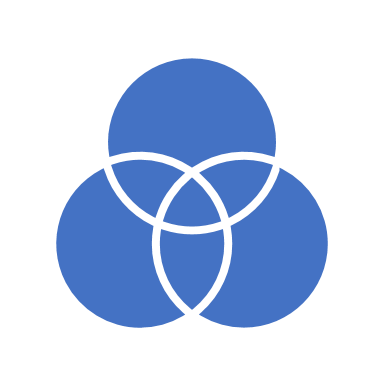 4
Challenges for Consideration
4
Rear View Mirror: The Denominator Challenge
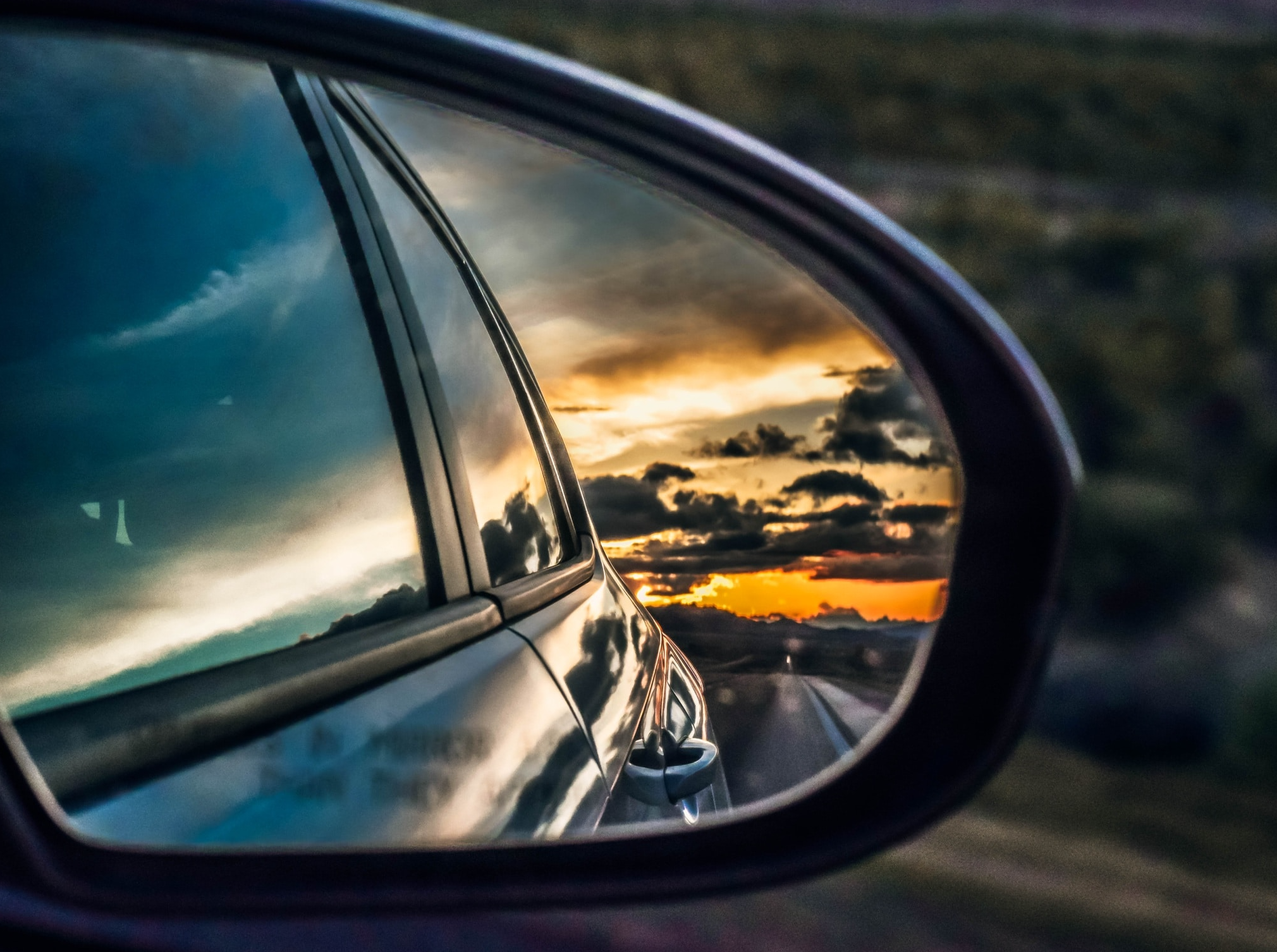 Current identification (algorithms) often rely on inadequate administrative data
Results include under recognition of many and over attention to some
Mismatch can dilute impact and raise costs
Identifying the Population with Serious Illness: The “Denominator” Challenge  Amy S. Kelley and Evan Bollens-Lund Journal of Palliative Medicine 2018 21:S2, S-7-S-16
5
Palliative Care is Delivered Concurrent with Disease Treatment
Need for ongoing effective communication & flexed resources
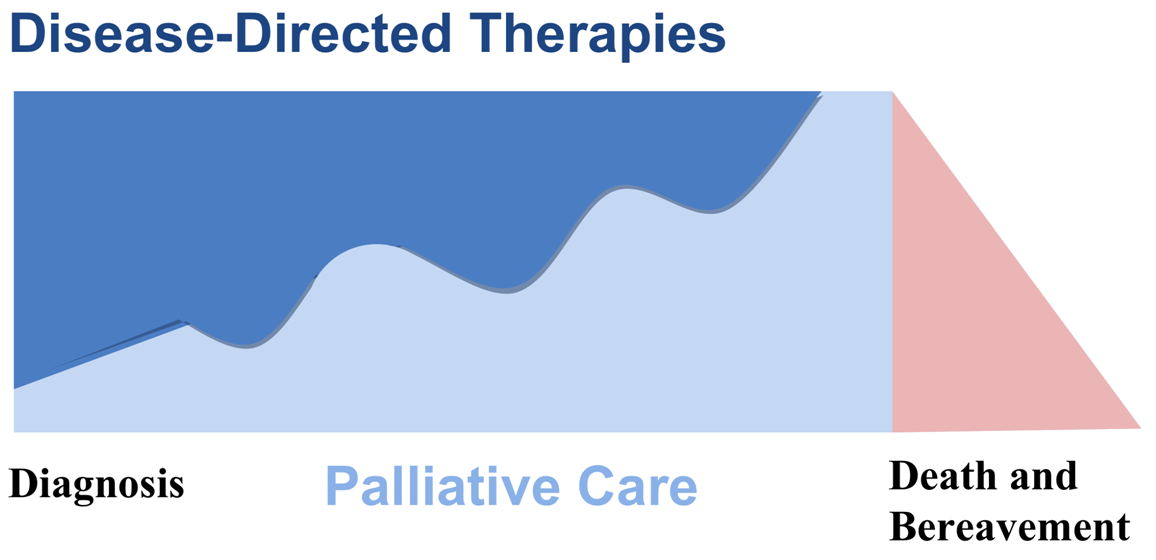 Core competencies in palliative care
6
Dilemma: Alignment of design, investment, & benefit
7
Think outside the box…
“Why do we continue trying to make great health care out of disconnected, separately perfected fragments instead of weaving the fabric of experience that our patients need from us?”**
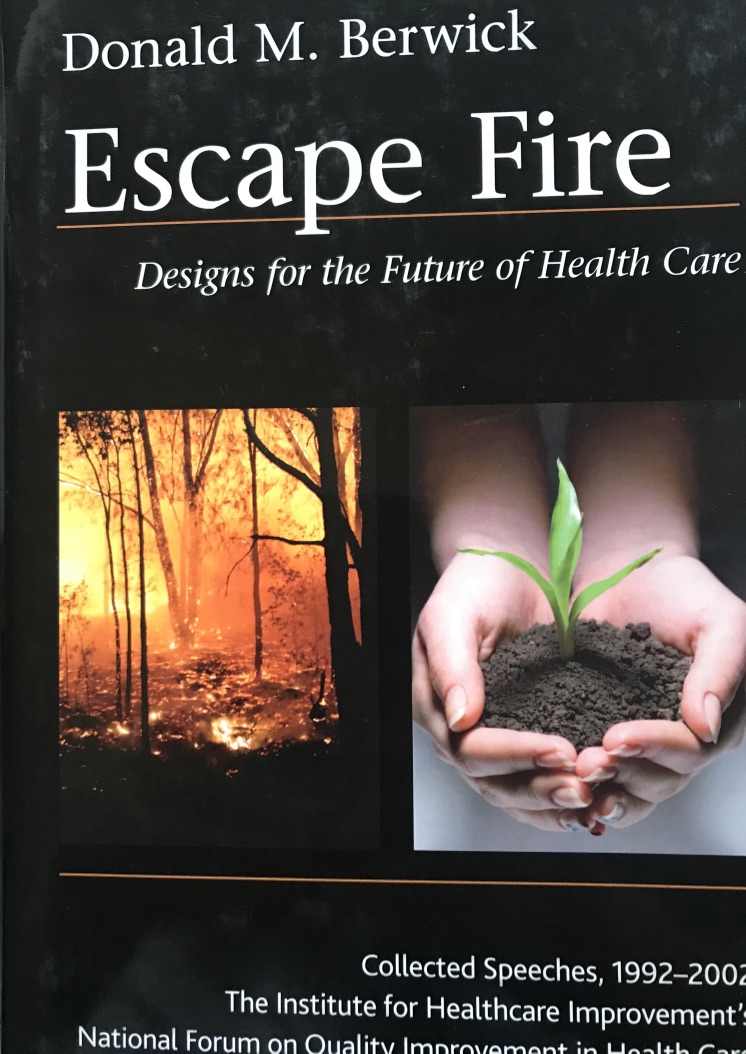 **Don Berwick, Escape Fire Designs for the Future of Health Care 2004, preface xi
8
Financial Realities
9